LOGO
FREE
PPT TEMPLATES
Report ：freeppt7.com
XX.XX.20XX
行业PPT模板http://www.1ppt.com/hangye/
CONTENTS
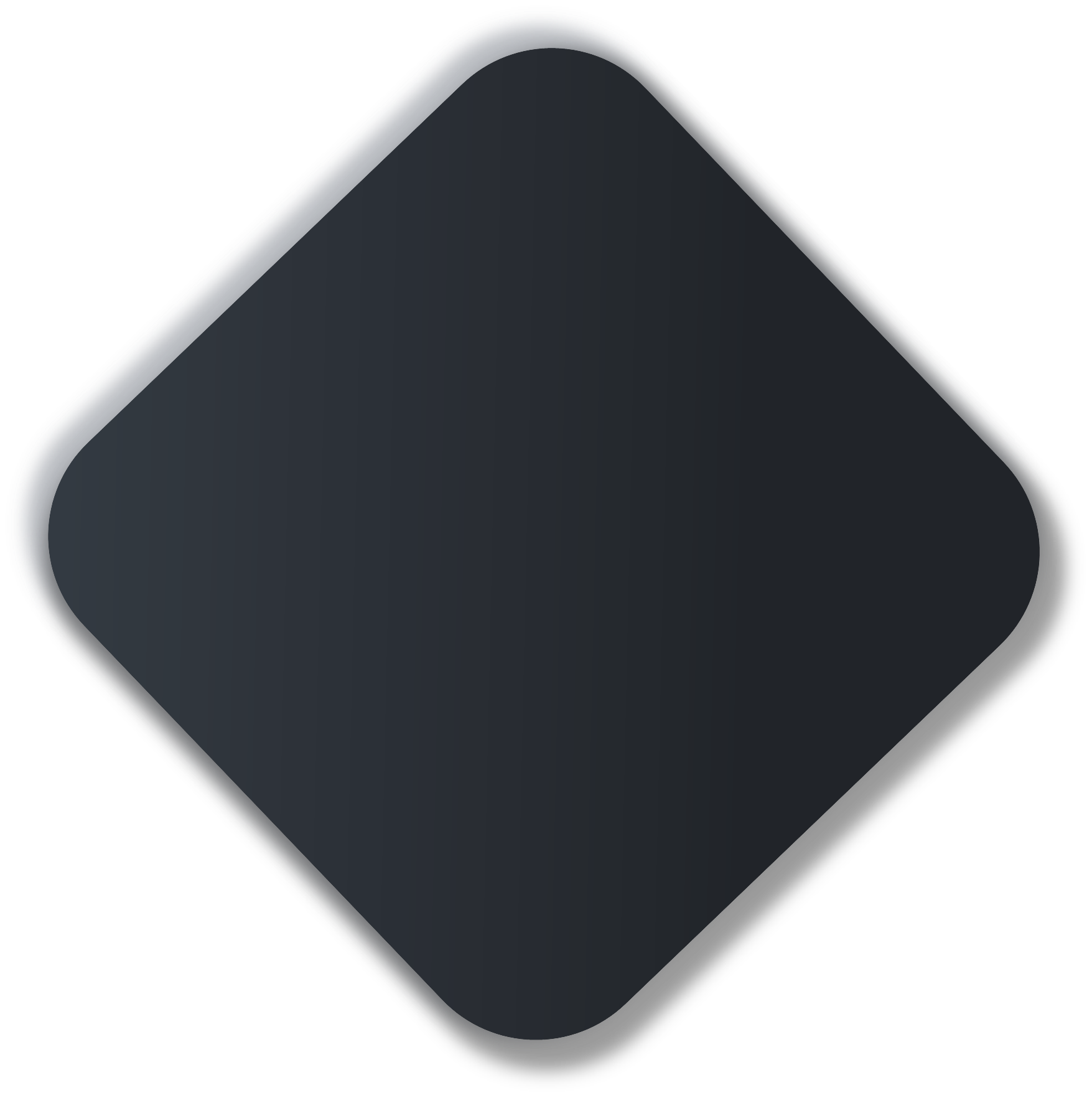 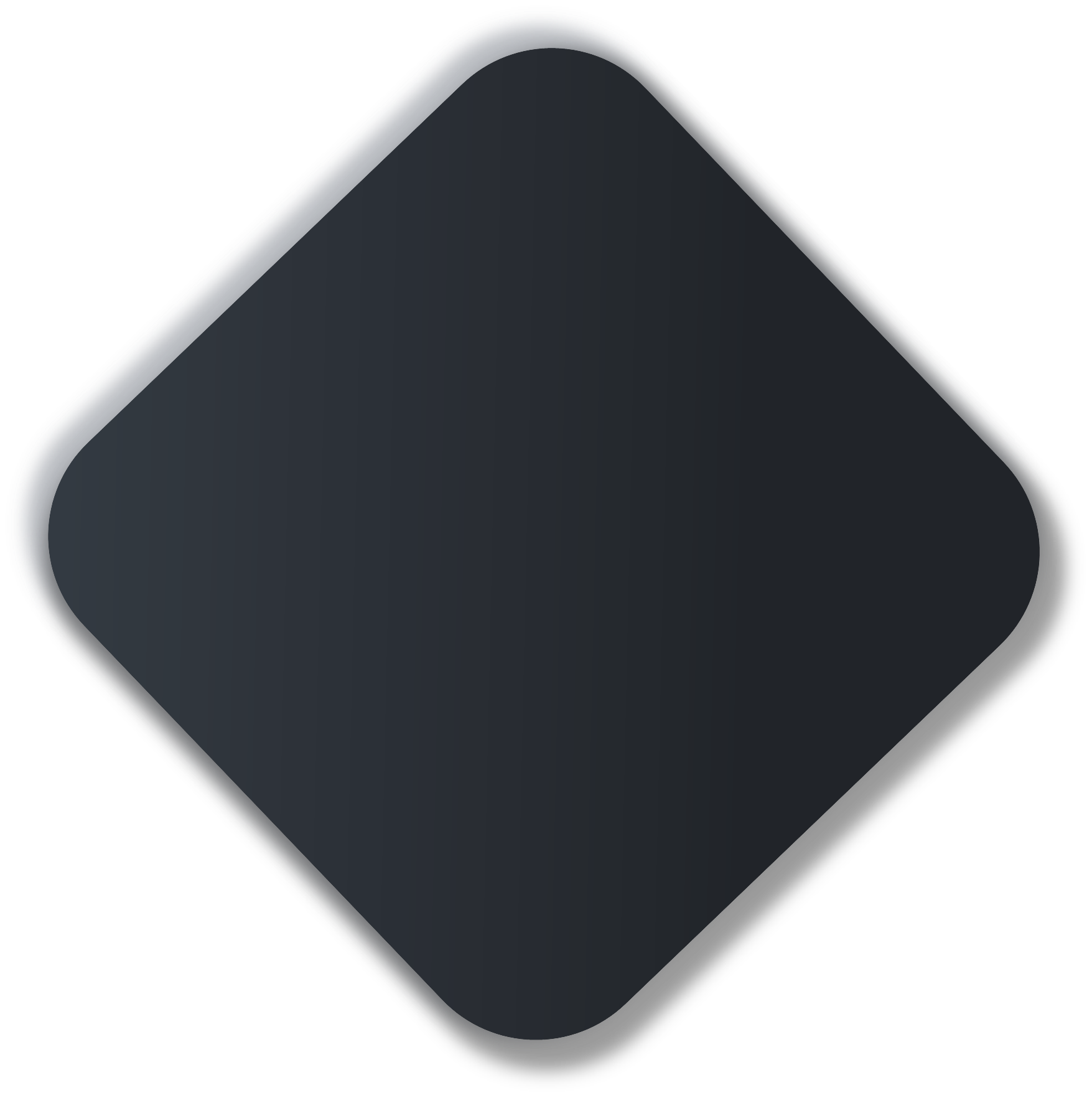 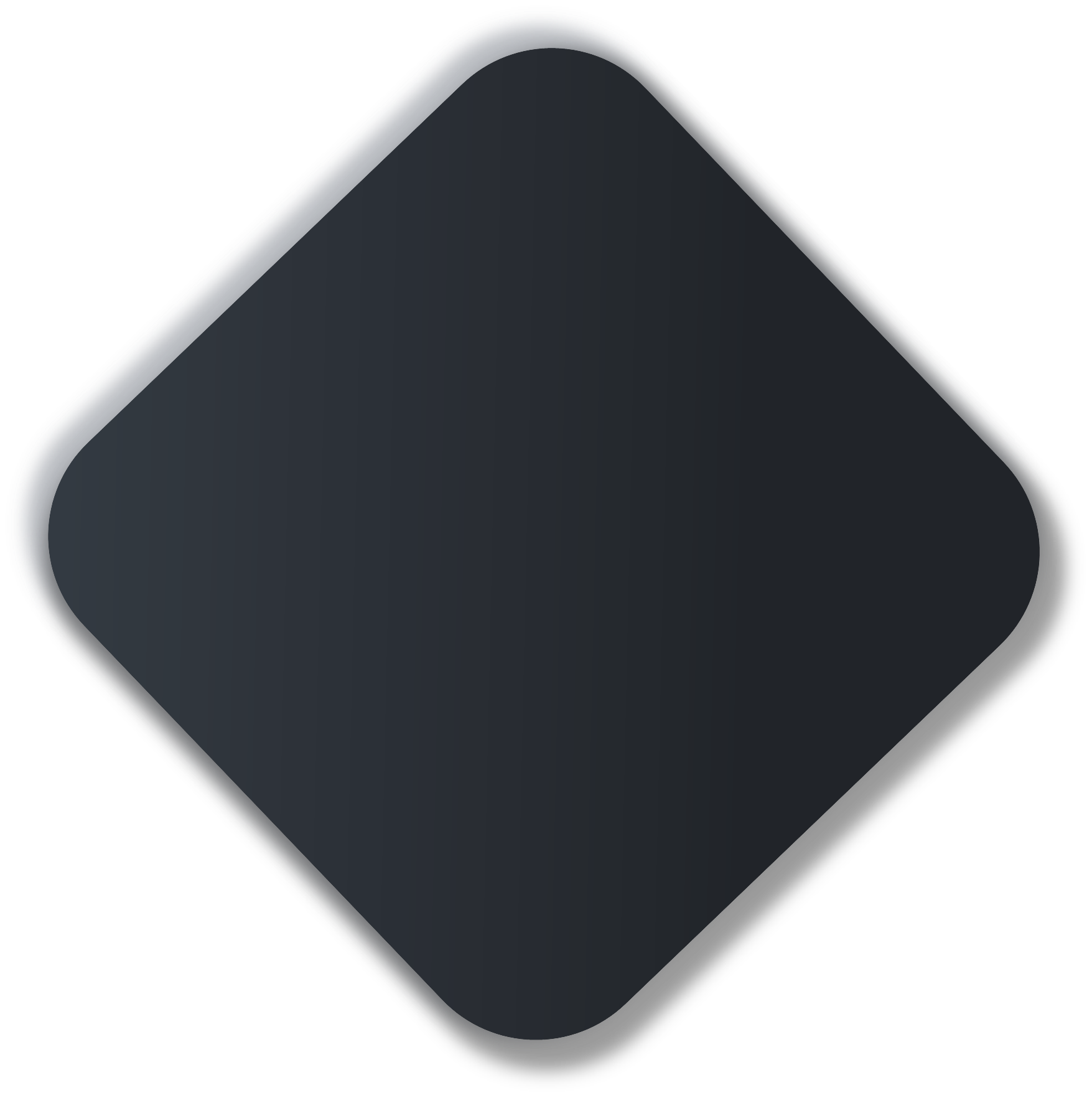 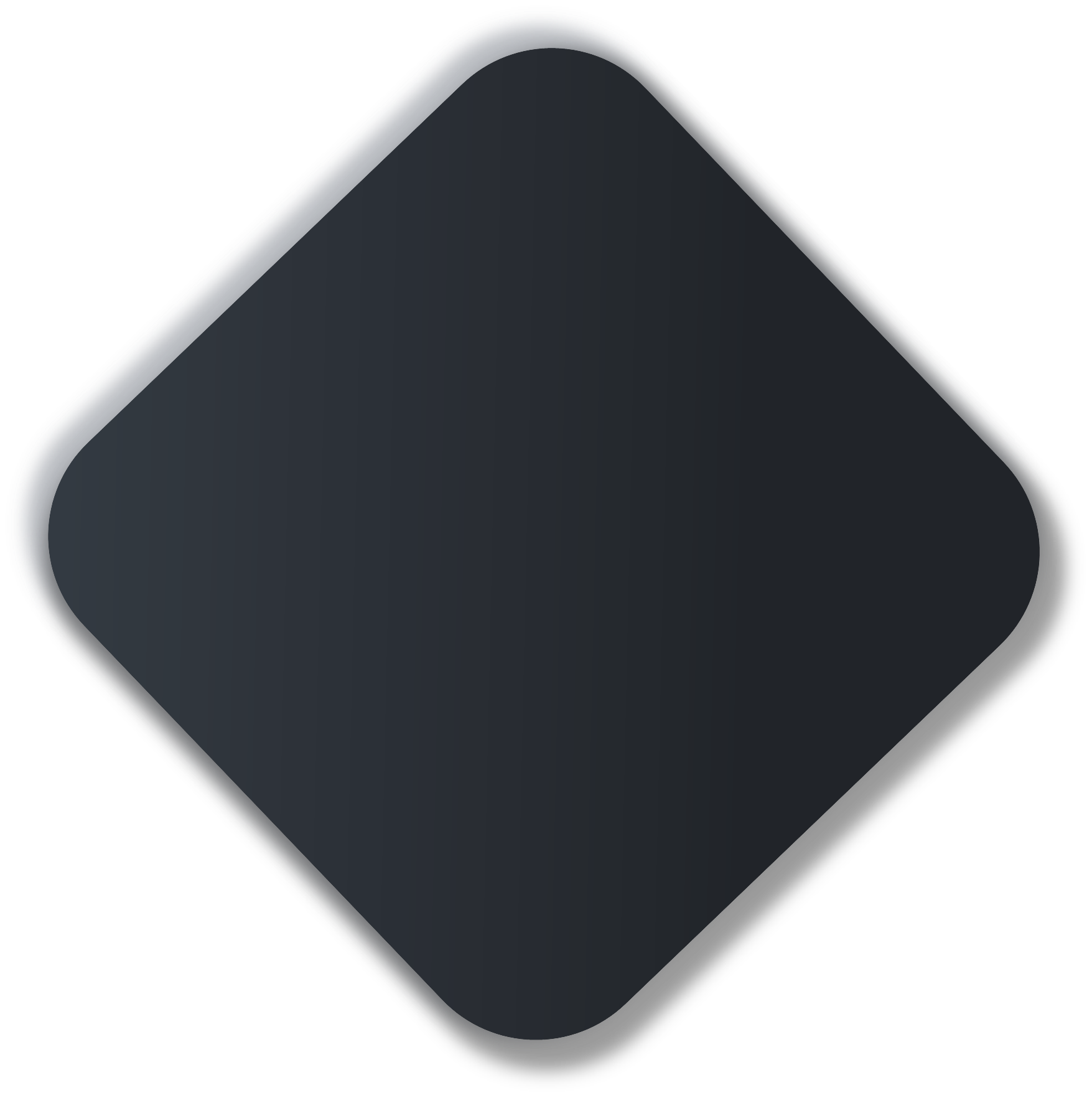 WORK SCHEDULE
MAIN ACHIEVEMENTS
EXISTING PROBLEMS
NEXT 
STEP
2.5D STEREO ILLUSTRATION STYLE REPORT POWERPOINT TEMPLATE,YOU CAN ADD SPECIFIC TEXT HERE TO DESCRIBE THE GENERAL CONTENT OF THE POWERPOINT SO THAT IT CAN BE EXPLAINED LATER.
WORK SCHEDULE
ADD TITLE TEXT HERE
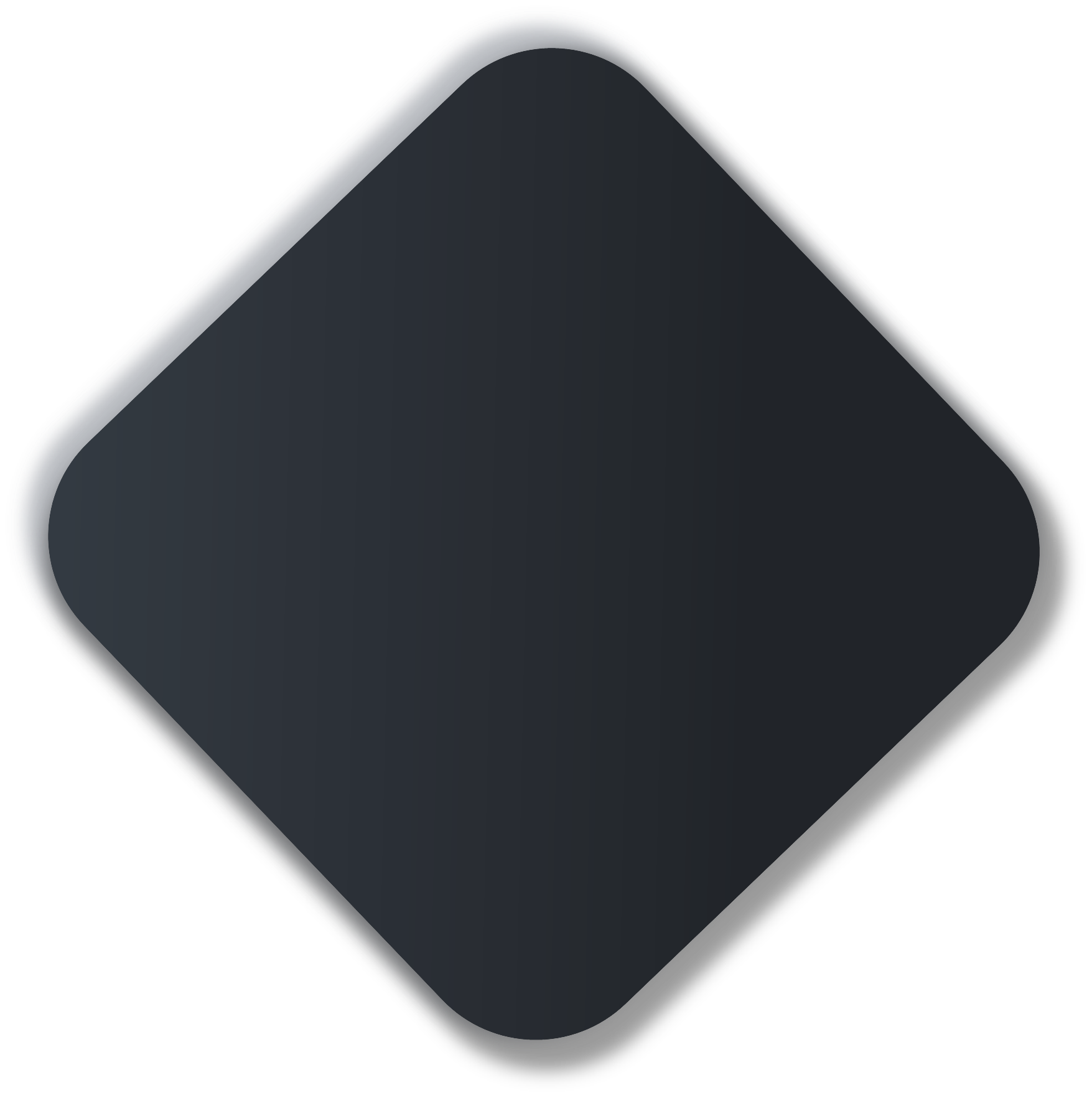 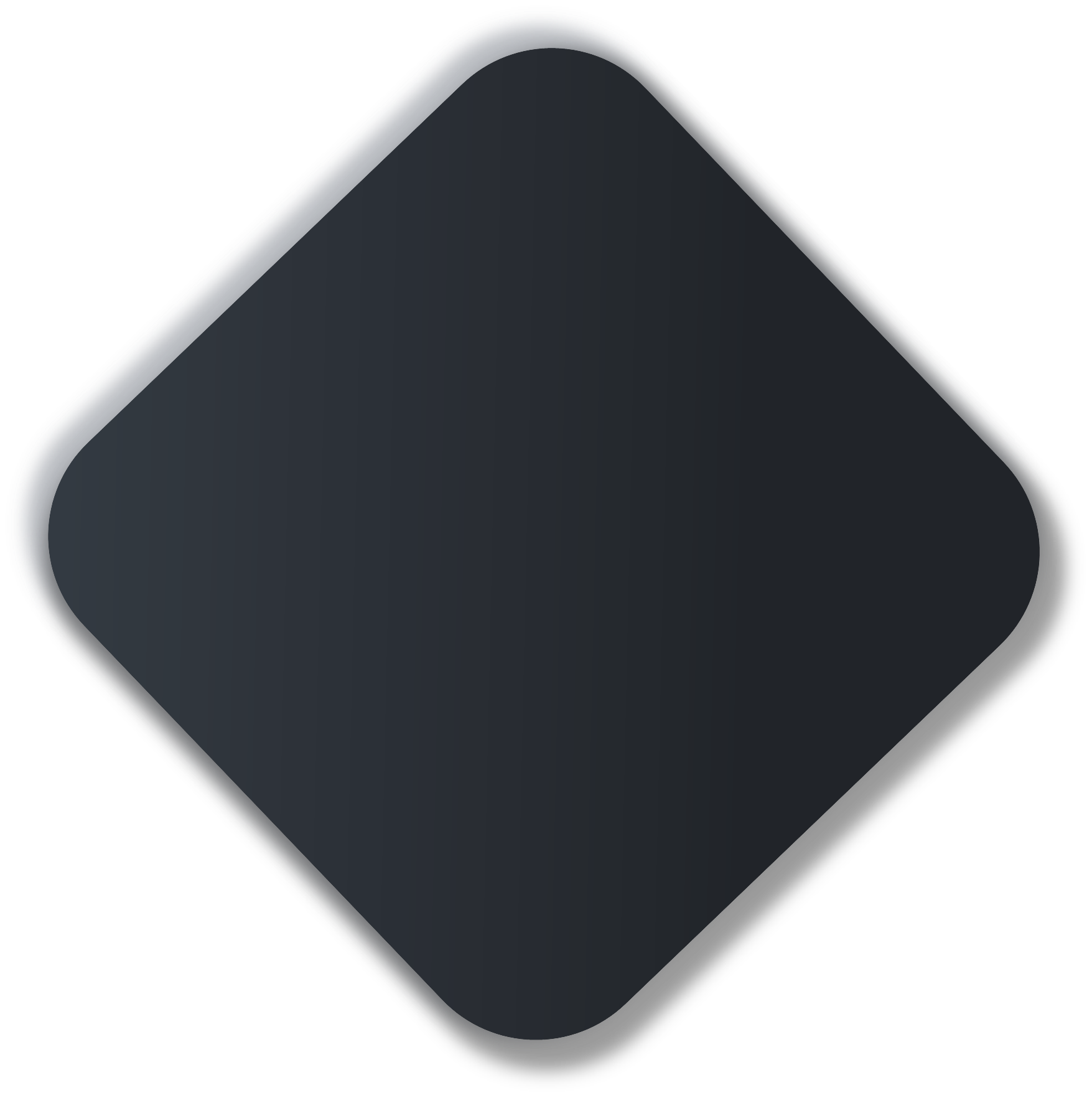 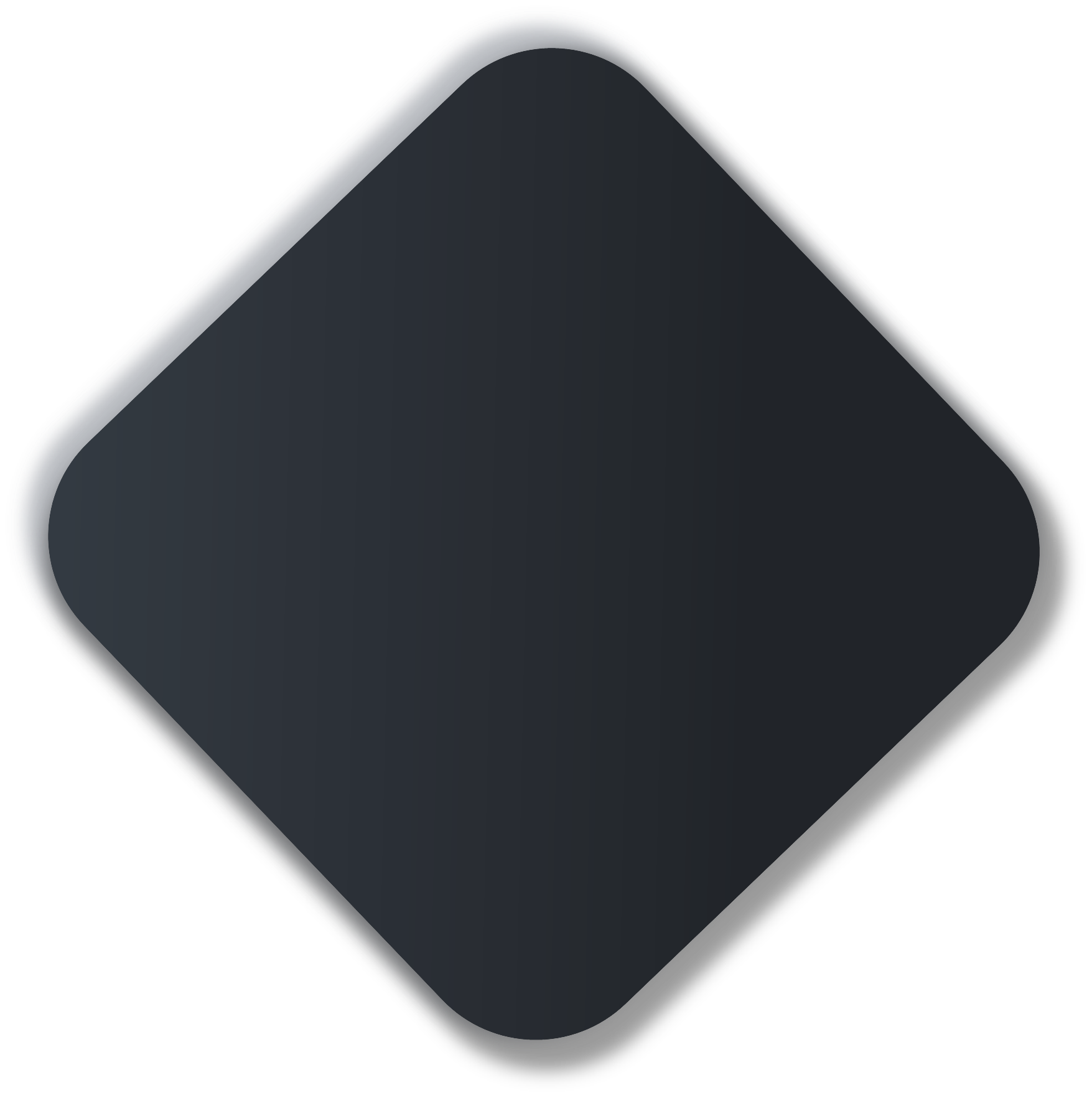 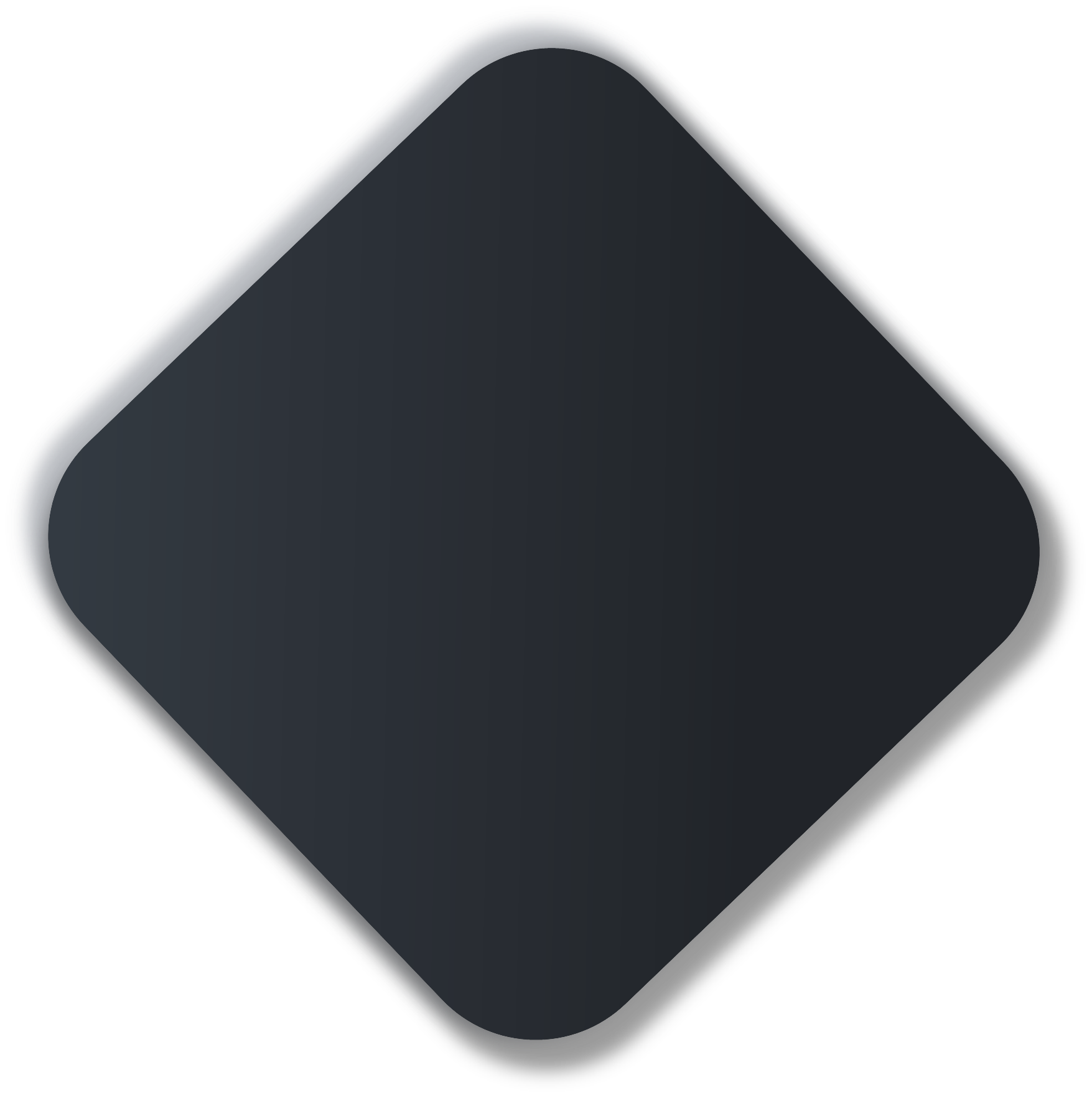 Time management
Management ability
Strain capacity
Teamwork ability
ADD TITLE TEXT HERE
Click Add A Title
Click Add A Title
Click Add A Title
Click Add A Title
Click here to add text content, such as keywords, some brief introductions, etc.
Click here to add text content, such as keywords, some brief introductions, etc.
Click here to add text content, such as keywords, some brief introductions, etc.
Click here to add text content, such as keywords, some brief introductions, etc.
ADD TITLE TEXT HERE
2030

The keywords
Click here to add content, content to match the title.
2029

The keywords
Click here to add content, content to match the title.
2028

The keywords
Click here to add content, content to match the title.
2026

The keywords
Click here to add content, content to match the title.
2027

The keywords
Click here to add content, content to match the title.
WE PROVIDE PROFESSIONAL-QUALITY FREE POWERPOINT TEMPLATES TO HELP YOU WITH YOUR BUSINESS PRESENTATIONS - FREEPPT7.COM
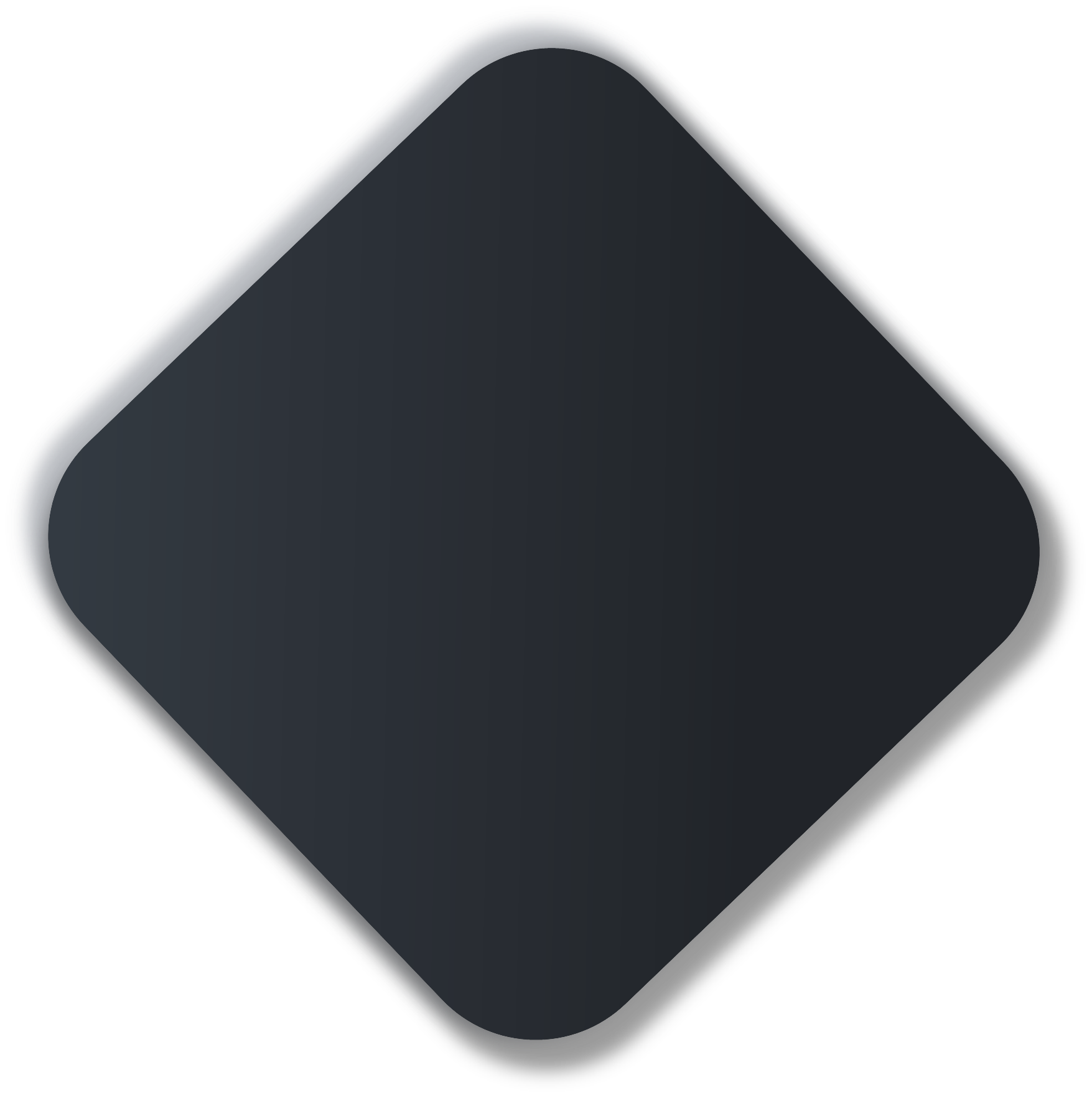 ADD TITLE TEXT HERE
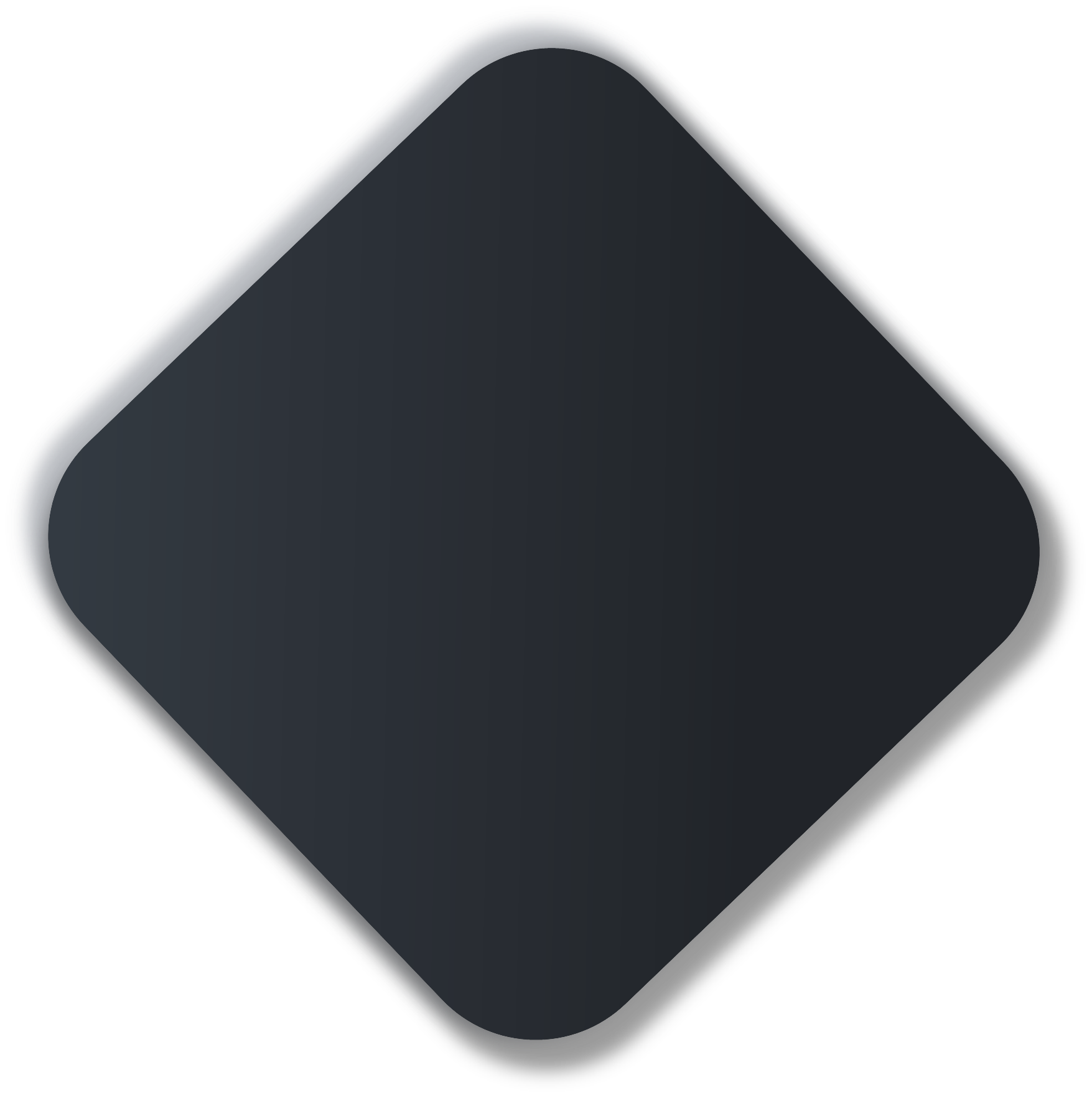 Click Here to Title
We provide professional-quality free PowerPoint templates to help you with your business presentations - freeppt7.com
MAIN ACHIEVEMENTS
ADD TITLE TEXT HERE
Click Add A Title
Click here to add text content, such as keywords, some brief introductions, etc.
ADD TITLE TEXT HERE
ADD TITLE TEXT HERE
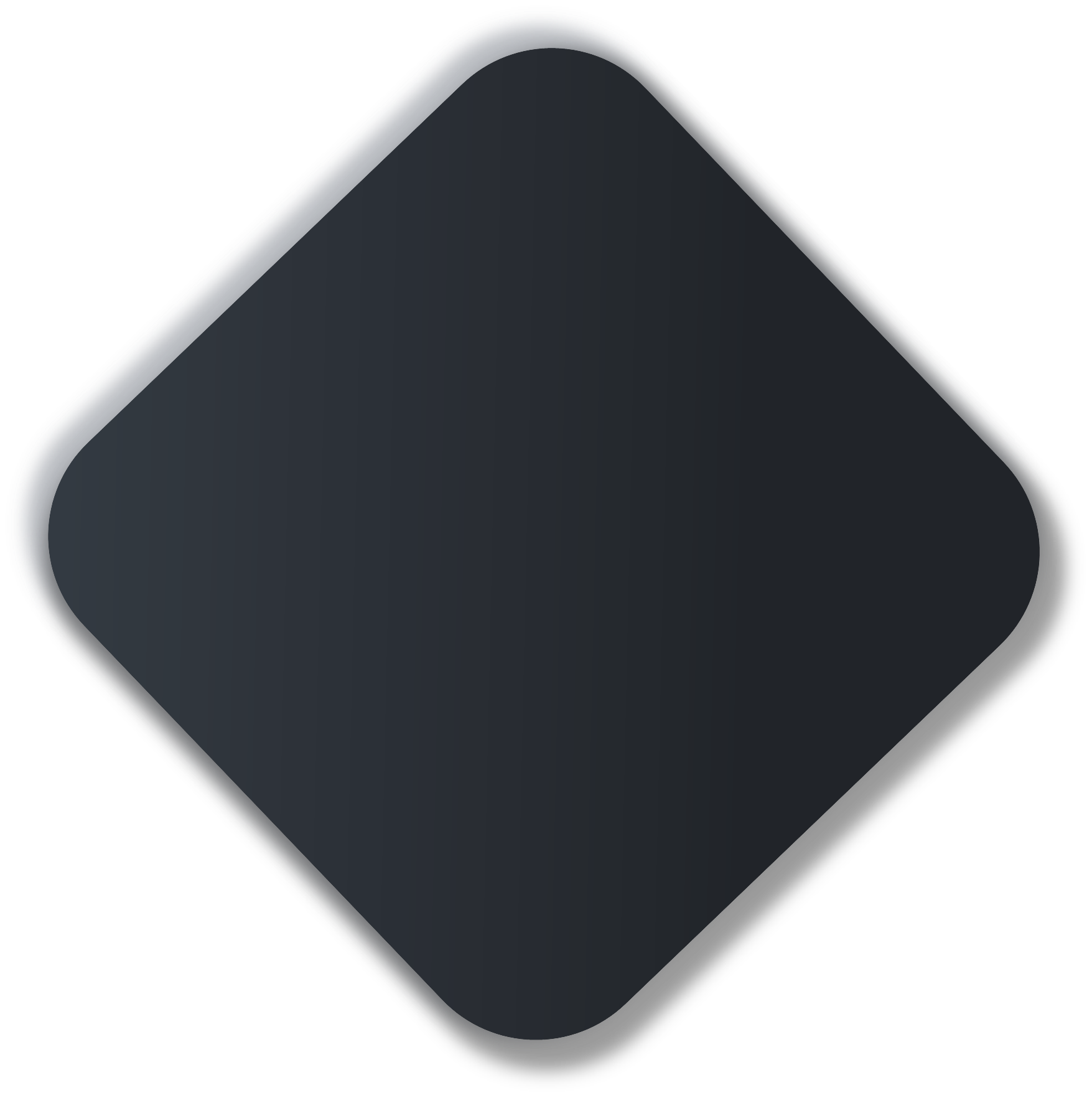 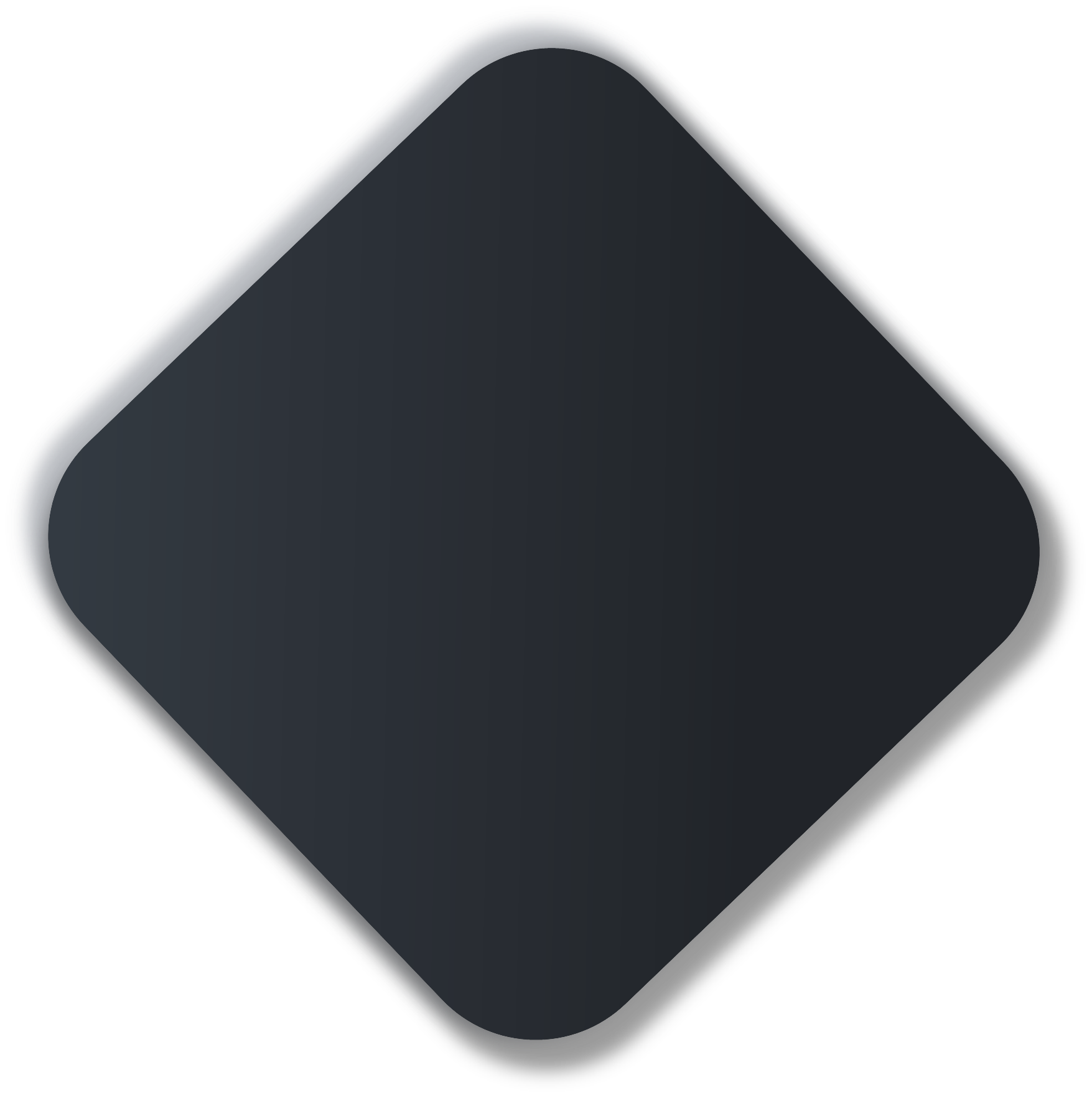 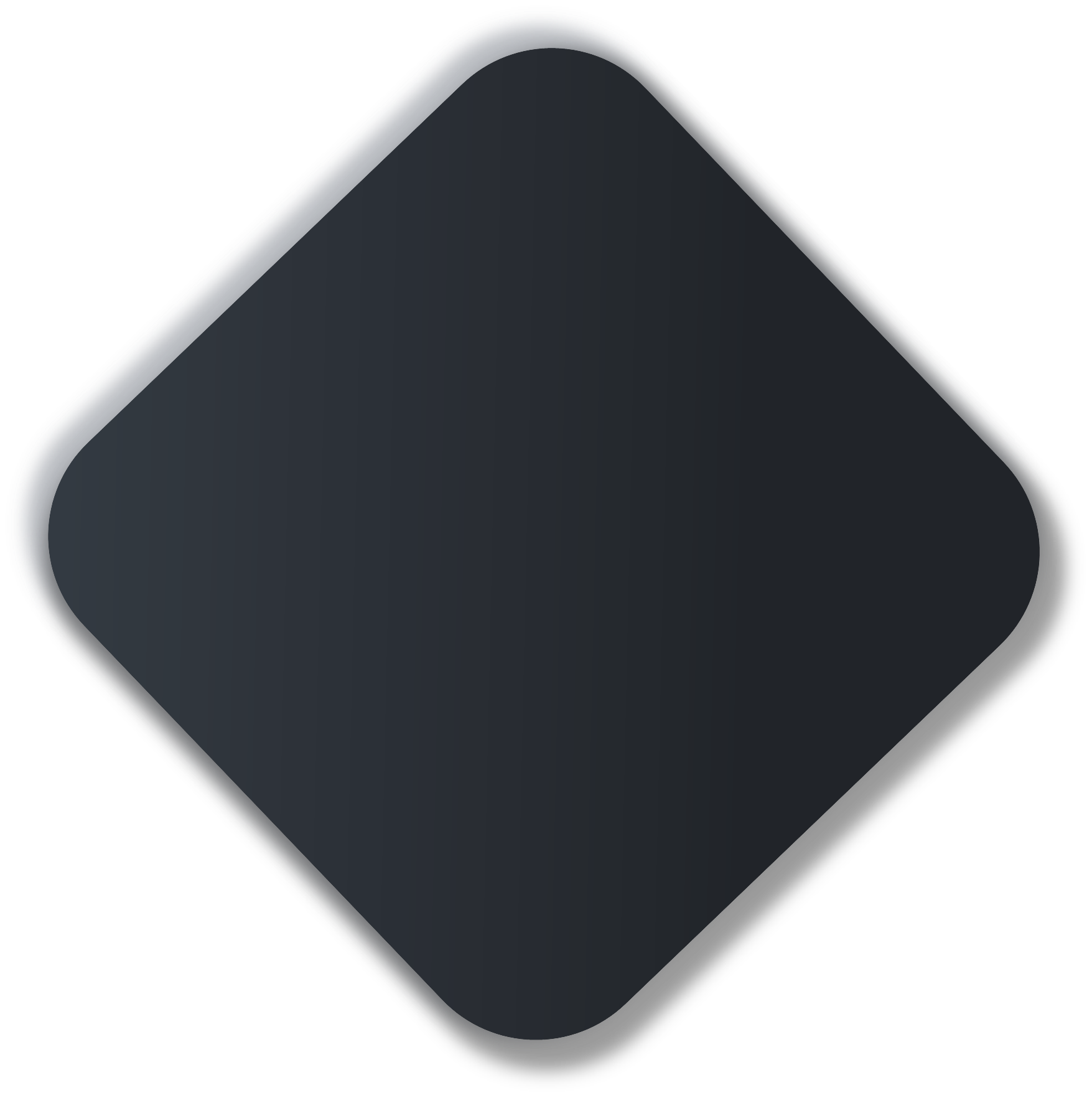 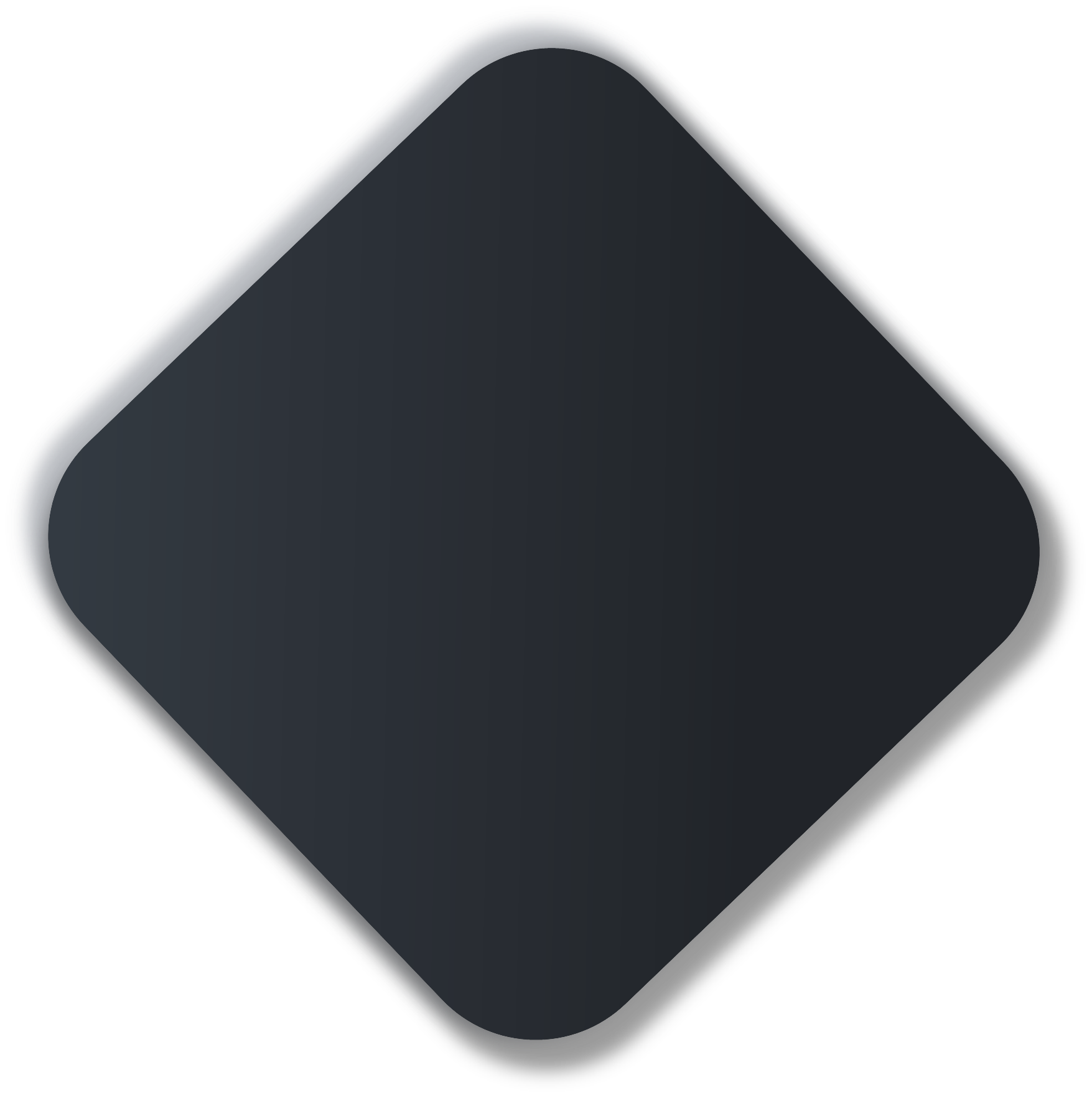 Time management
Management ability
Strain capacity
Teamwork ability
EXISTING PROBLEMS
ADD TITLE TEXT HERE
Click Add A Title
Click Add A Title
Click Add A Title
Click here to add text content, such as keywords, some brief introductions, etc.
Click here to add text content, such as keywords, some brief introductions, etc.
Click here to add text content, such as keywords, some brief introductions, etc.
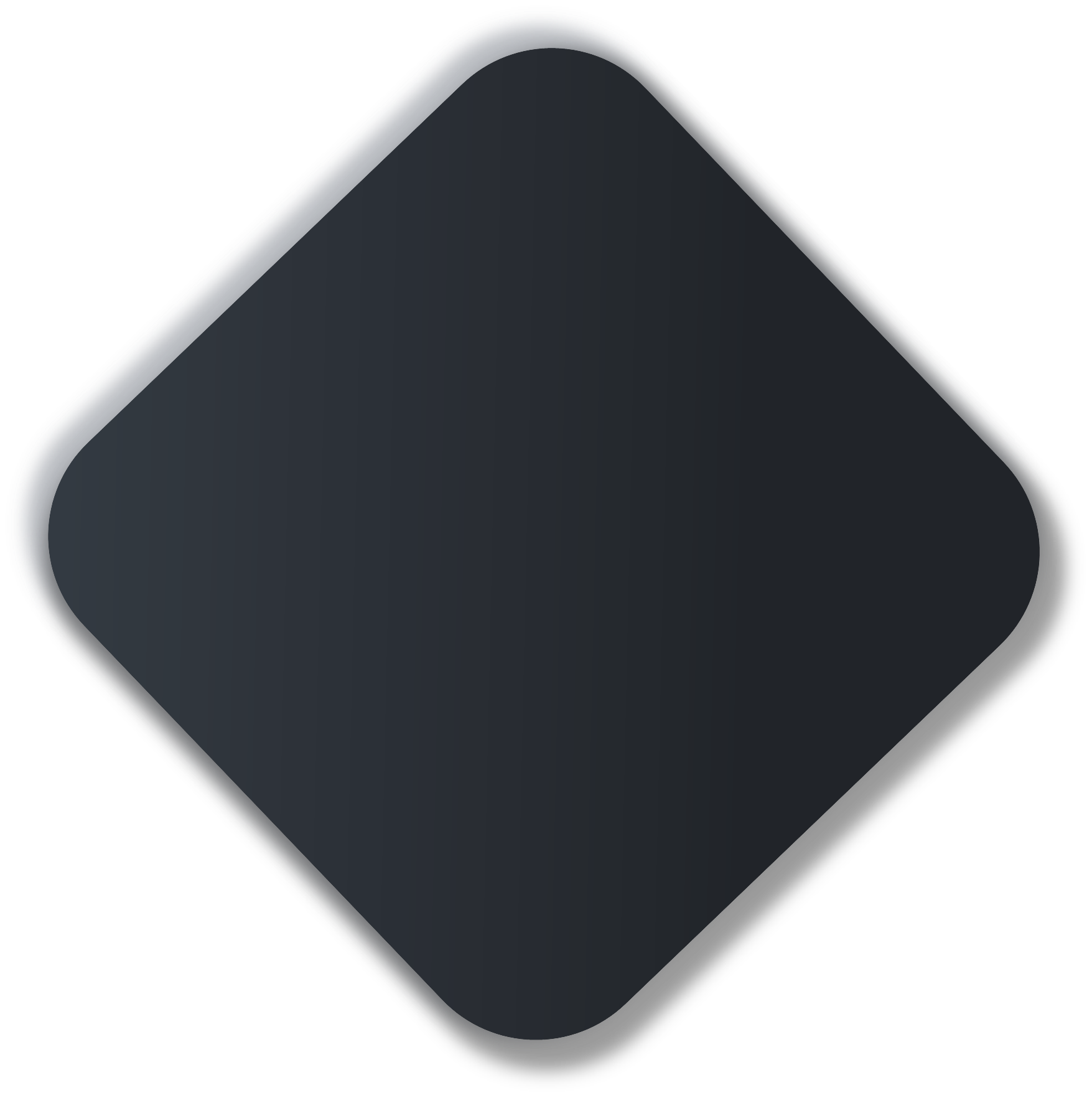 ADD TITLE TEXT HERE
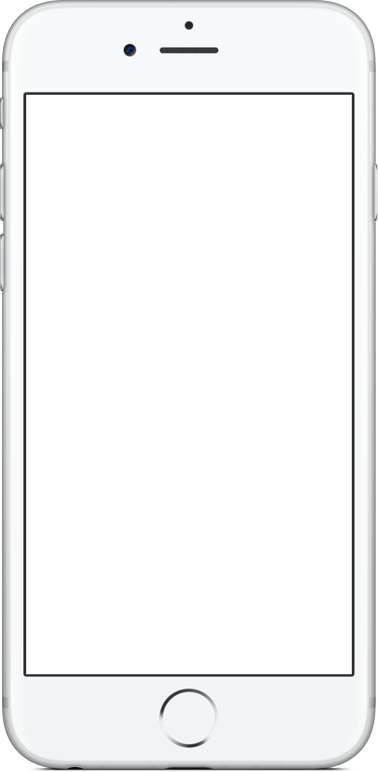 TEXT 1:
TEXT 3:
TEXT 2:
TEXT 4:
EXISTING PROBLEMS
EXISTING PROBLEMS
EXISTING PROBLEMS
EXISTING PROBLEMS
EXISTING PROBLEMS
EXISTING PROBLEMS
EXISTING PROBLEMS
EXISTING PROBLEMS
EXISTING PROBLEMS
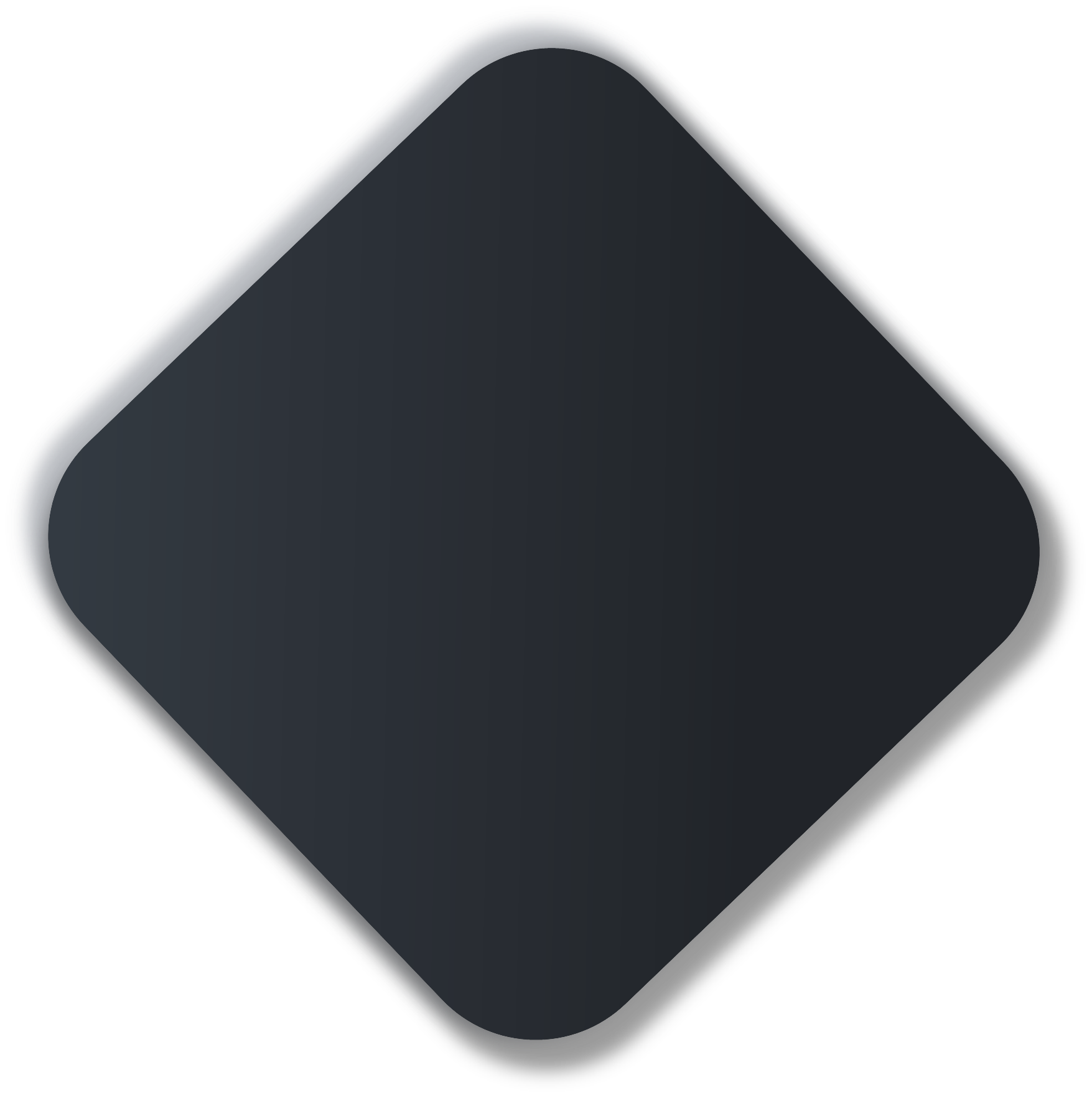 ADD TITLE TEXT HERE
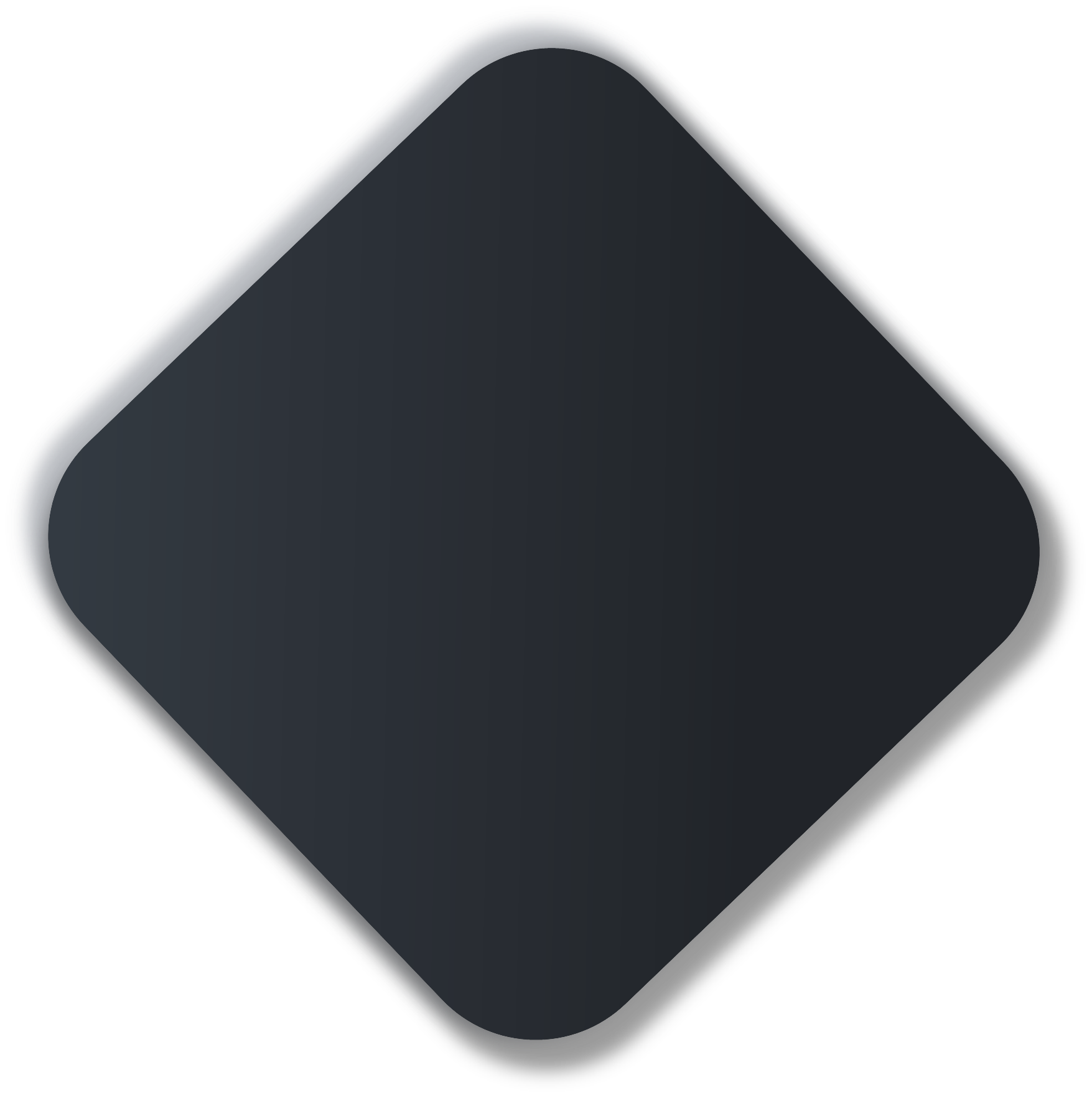 Click Here to Title
We provide professional-quality free PowerPoint templates to help you with your business presentations - freeppt7.com
[Speaker Notes: 模板来自于： 第一PPT https://www.1ppt.com/]
NEXT STEP
NEXT STEP
ADD TITLE TEXT HERE
Click Add A Title
Click here to add text content, such as keywords, some brief introductions, etc.
Click Add A Title
Click here to add text content, such as keywords, some brief introductions, etc.
Click Add A Title
Click here to add text content, such as keywords, some brief introductions, etc.
ADD TITLE TEXT HERE
Click Add A Title
Click Add A Title
Click Add A Title
Click Add A Title
Click here to add text content, such as keywords, some brief introductions, etc.
Click here to add text content, such as keywords, some brief introductions, etc.
Click here to add text content, such as keywords, some brief introductions, etc.
Click here to add text content, such as keywords, some brief introductions, etc.
ADD TITLE TEXT HERE
Click Add A Title
Click Add A Title
Click Add A Title
Click here to add text content, such as keywords, some brief introductions, etc.
Click here to add text content, such as keywords, some brief introductions, etc.
Click here to add text content, such as keywords, some brief introductions, etc.
LOGO
THANKS
Report ：freeppt7.com
XX.XX.20XX
We respect your valuable time with freeppt7!
If you have any questions, please reach us
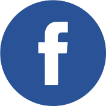 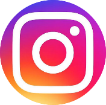 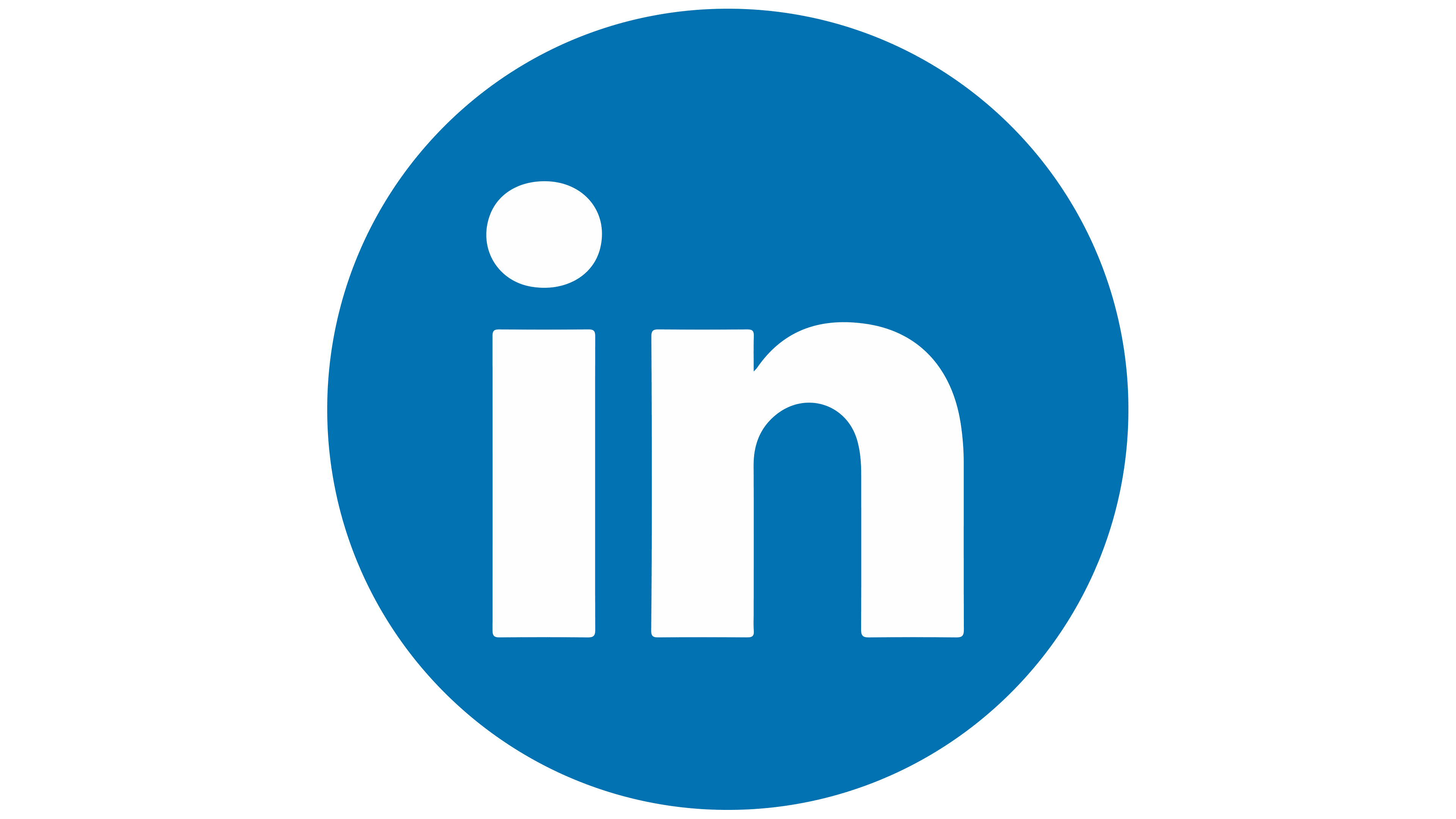 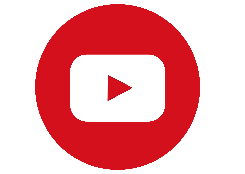 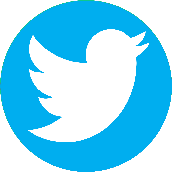 Do you have a design request, please visit our redesign page.
CREDIT: Freeppt7.com created this PowerPoint template.
Let this slide be kept for attribution.
www.freeppt7.com